What are the potential impacts to landscapes and first order streams in LaSalle County Texas from exploration, production, and infrastructure development in the Eagle Ford Shale Play?

Jon Paul Pierre, GIS in Water Resources, Fall 2013
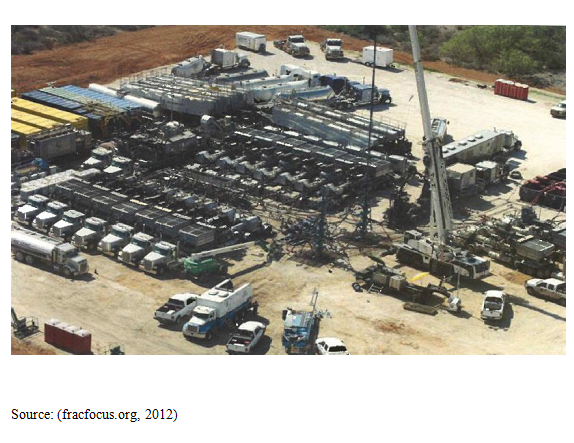 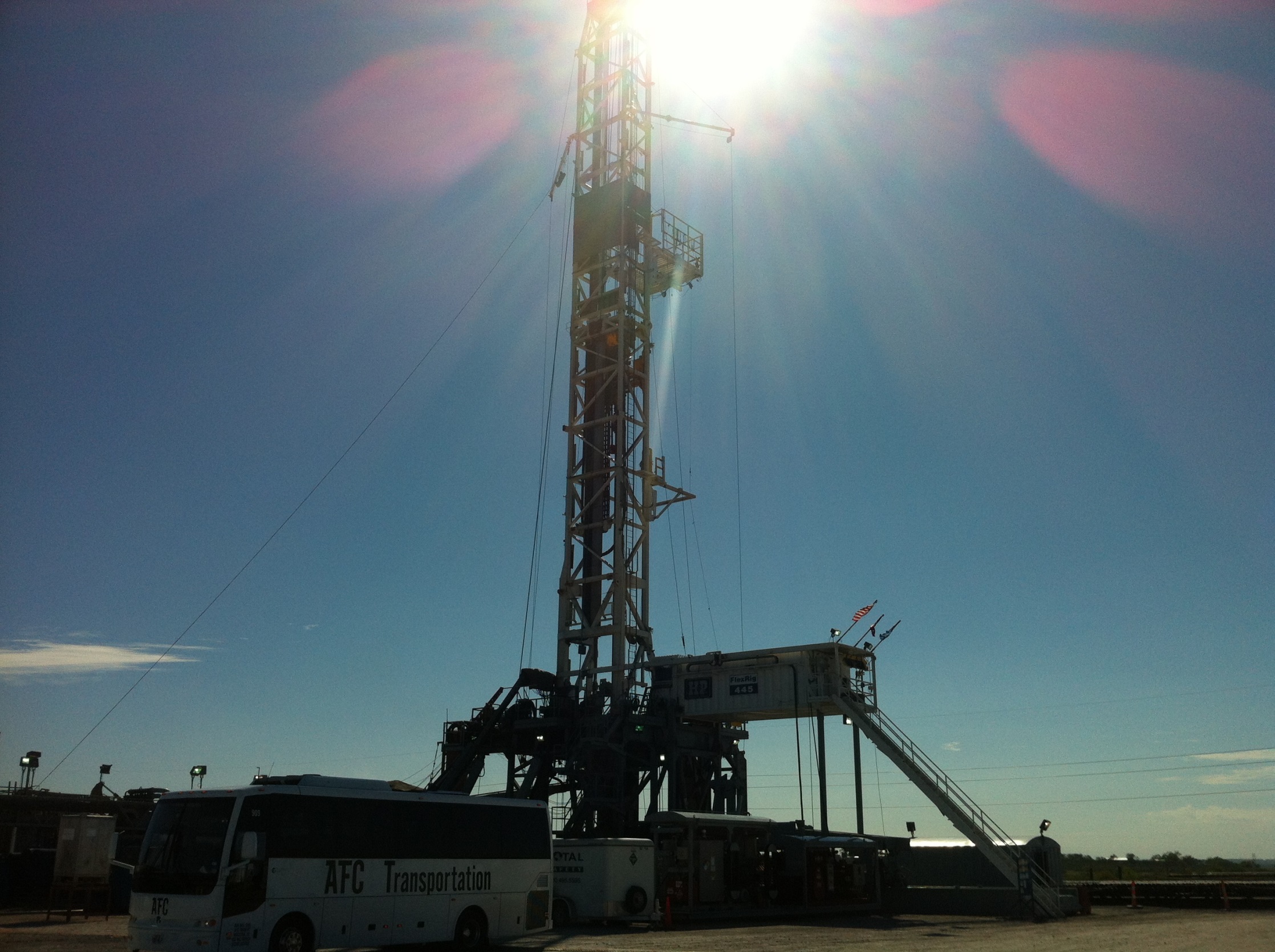 QUESTIONS?
How much landscape fragmentation has occurred in LaSalle County?


Where are the “hot spots” of core forest degradation in LaSalle County?


Where are the “hot spots” of first order stream disruptions in LaSalle County?
Why are landscape fragmentation and first order stream disruptions important?

Land-use change often outpaces the capacity to track effects on land cover and subsequent ecological impacts.

Often left with the task of damage assessment while making little or no contributions to land planning.

As a result, opportunities to protect and preserve vital ecosystem services and biodiversity are missed.

Paleontological findings have demonstrated how species were lost in last few centuries due to anthropogenic disruptions of first order streams in semi-arid climates.  (Alados et al., 2011 in semi-arid Mediteranean)
A phenomenal unprecedented pace of 
     oil and gas activity in the Eagle Ford.

Primarily due to the discovery of liquid rich sections in
     the shale play.

Eagle Ford Formation is thickest in LaSalle County.

Oil and gas activity has the highest concentration in 
     LaSalle County compared to the other 24 counties.
Oil and gas wells in the Eagle Ford Shale Play
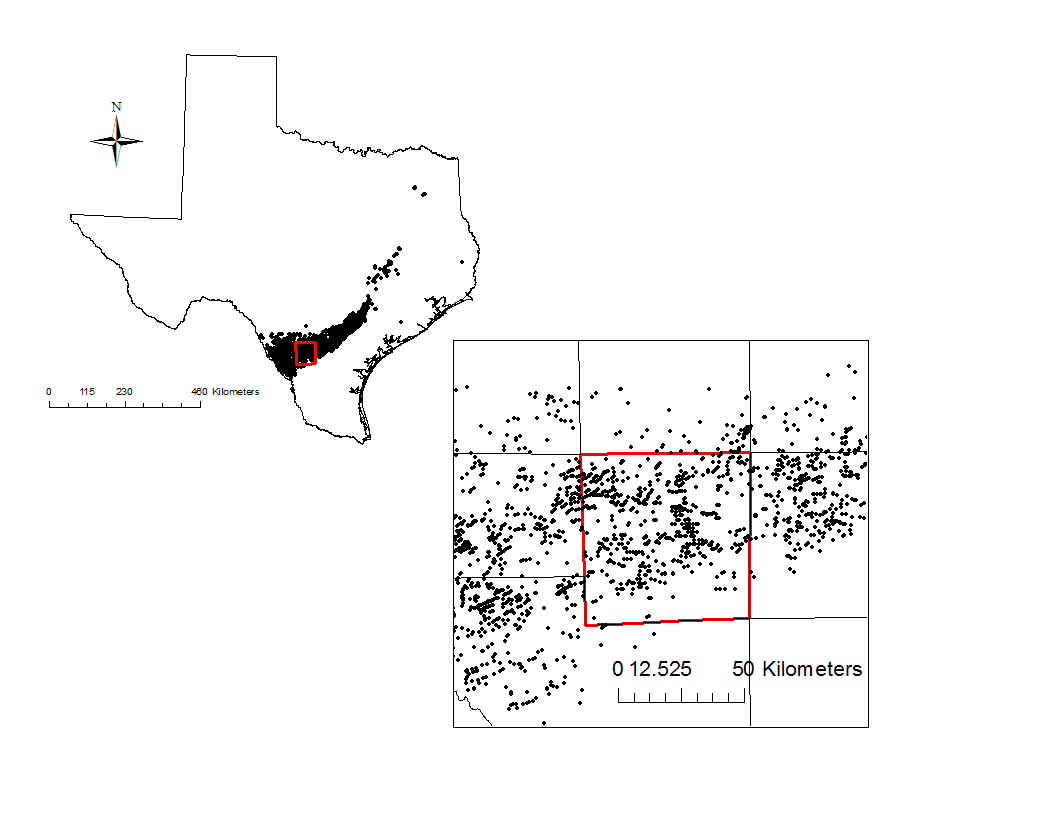 Study Area:
Oil and gas wells in LaSalle County
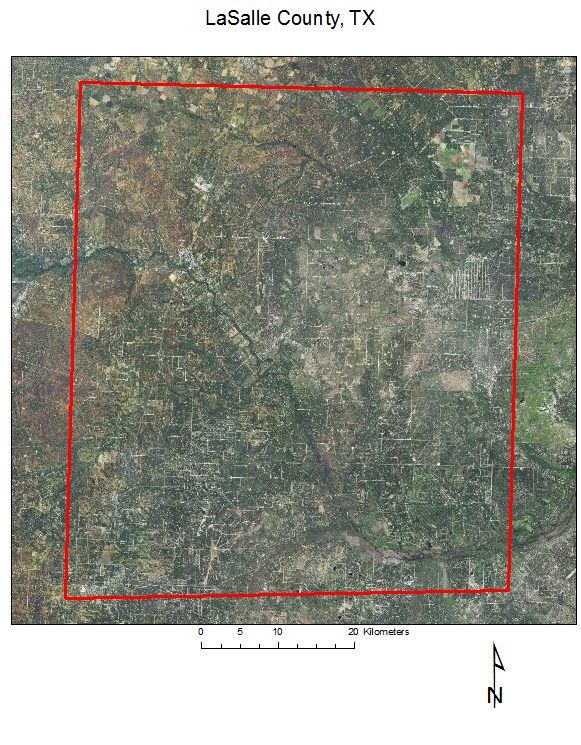 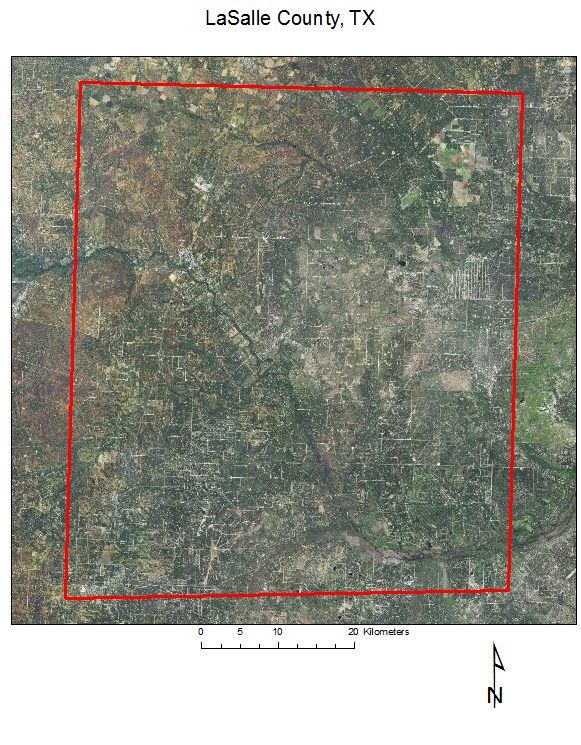 Some Background Facts:

Precipitation ranges from 23cm-48cm/yr

Vegetation biomes consist of a grassland mosaic of mesquite, blackbrush, and blue stem.

Ustic soil moisture regime: (semi-arid)
Dominated by Mollisols, Alfisols, Vertisols, and Entisols

Potential Evapotranspiration ranges from 13cm/yr to 17.5cm/yr

Area of LaSalle County= 3,831km2
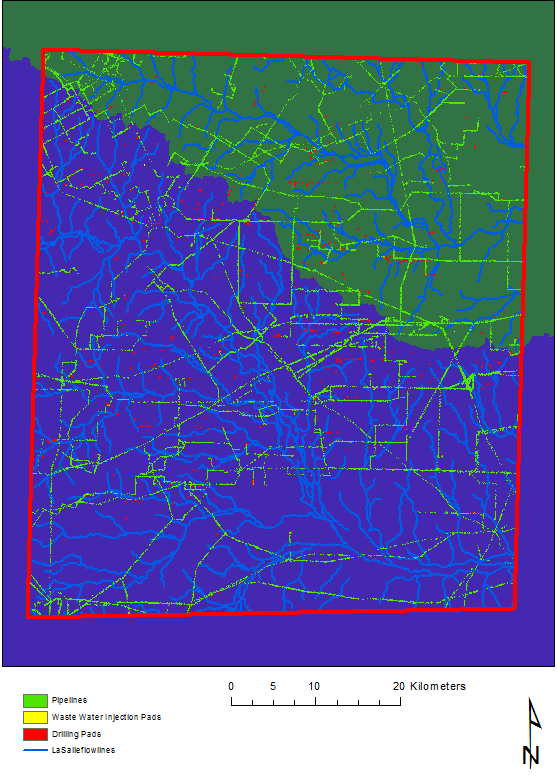 LaSalle County, TX
Two subwatersheds
Within the Nueces
River Basin
Methods:
Datasets  Acquired:

Well locations from IHS
SSURGO from NRCS Soil Data Mart
Watershed and Stream delineation from NHDPlus v.2
NAIP from USDA
NLCD from USGS
Pipelines from Railroad Commission of Texas

Third Party ARCGIS tool used:
Landscape Fragmentation Tool V.2 (LFT) from the Center
for Land Use Education and Research- UCONN (Parent and Hurd, 2007)
Datasets Created:
Drilling Pads and wastewater injection pads- outlined manually
Pipeline disturbance extracted through the use of image classification

Open Source Software Used:
Geoda V 1.4.6 from the GeoDa Center for Geospatial Analysis and Computation - ASU
Landscape Fragmentation Analysis:
Baseline (pre-drilling) conditions established using 2001 NLCD coverage
NLCD raster reclassified with 3 classes: disturbed, undisturbed, and water
Reclassified NLCD input into LFT
LFT re-run on cells overlain by increasing levels of E&P infrastructure 
Drilling pads only
Drilling pads and injection wells
Drilling pads, injection wells, and pipelines
5.    Output reclassified undisturbed area as core, edge, perforated, or patch
        as suggested by Vogt et al. (2006)
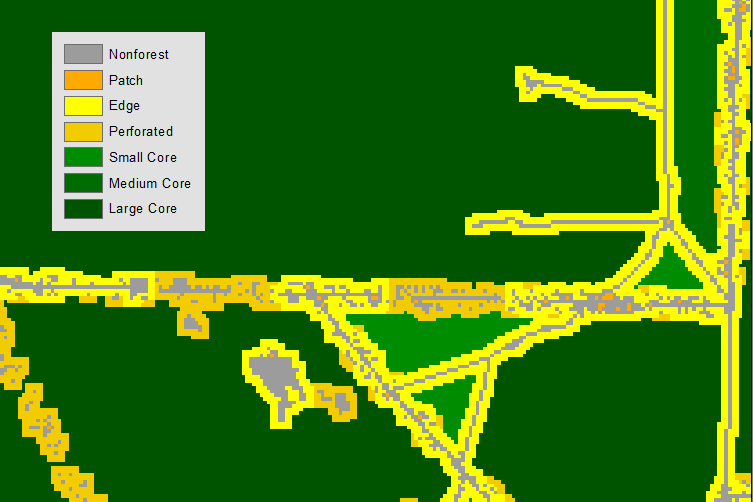 Succession of steps taken in the landscape fragmentation analysis
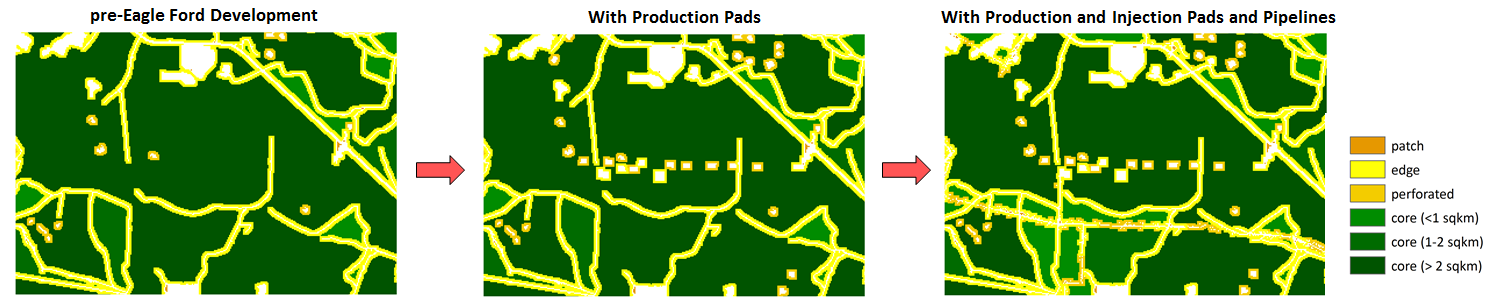 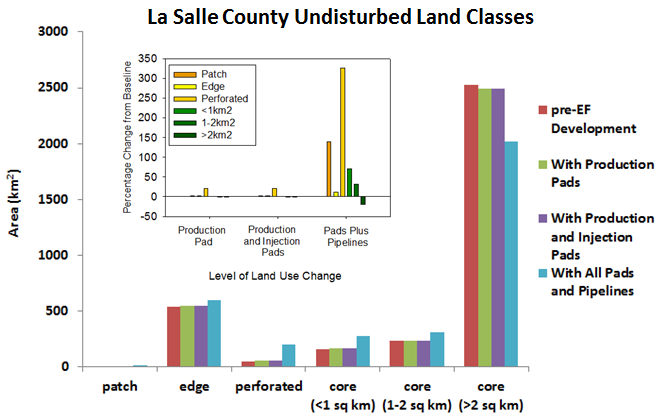 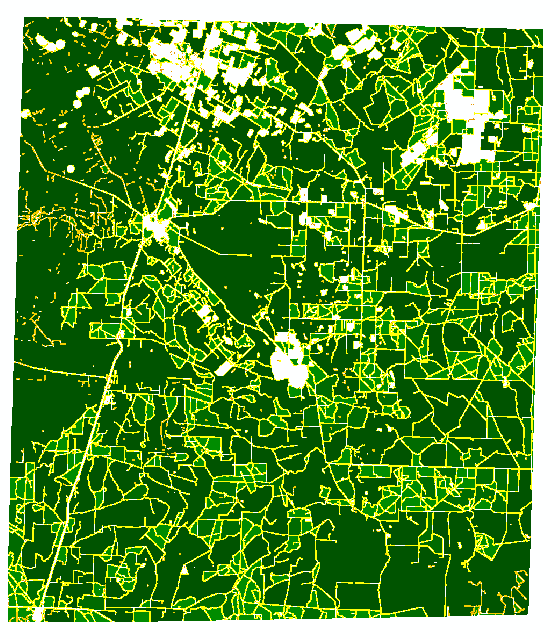 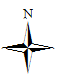 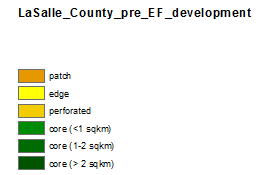 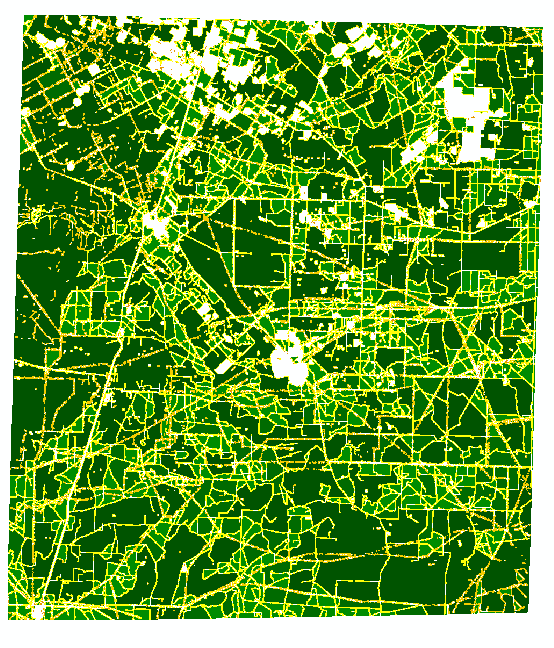 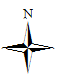 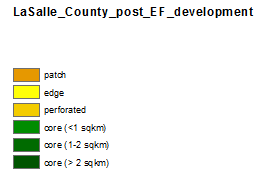 Above each bar is the mean wells per pad and maximum wells per pad, respectively
Global Moran’s I
DEFORESTATION-FIXED MIN DIST
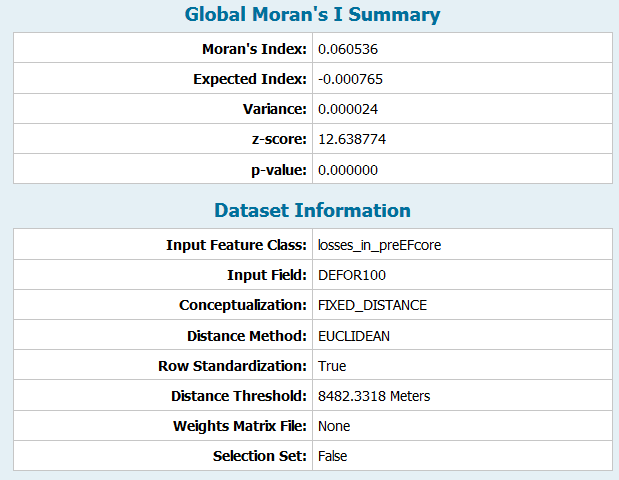 LISA-Local Indicators of Spatial Association
+ SAC
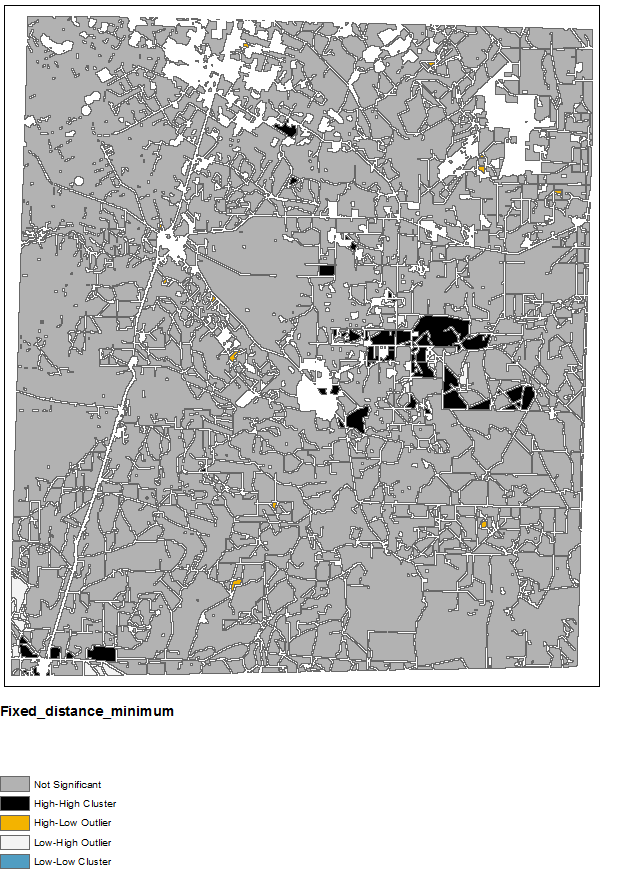 Global Z-score of 12.64 indicates there
   is a less than 1% likelihood that this 
   clustered pattern is a result of complete
   spatial randomness

    Minimum distance threshold
    was 8482.33 meters or 5.2 miles
Local analysis is based on 
fixed distance with distance threshold
of 8482.33 meters and with row standardization
[Speaker Notes: The same as inverse distance]
General G statistic (Global)
DEFORESTATION-FIXED MIN DIST
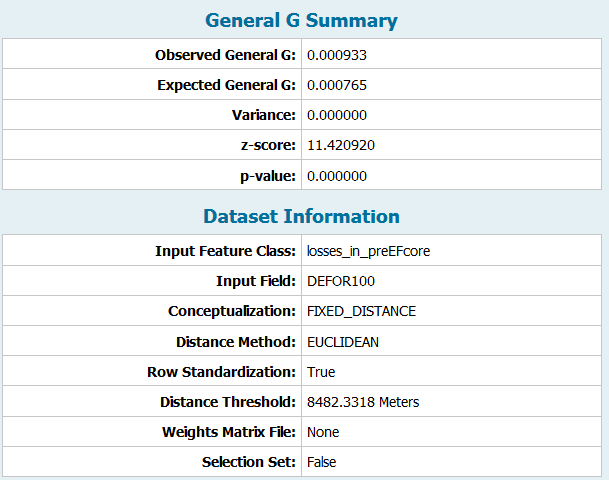 Getis-Ord Gi* Hot Spot Analysis (Local)
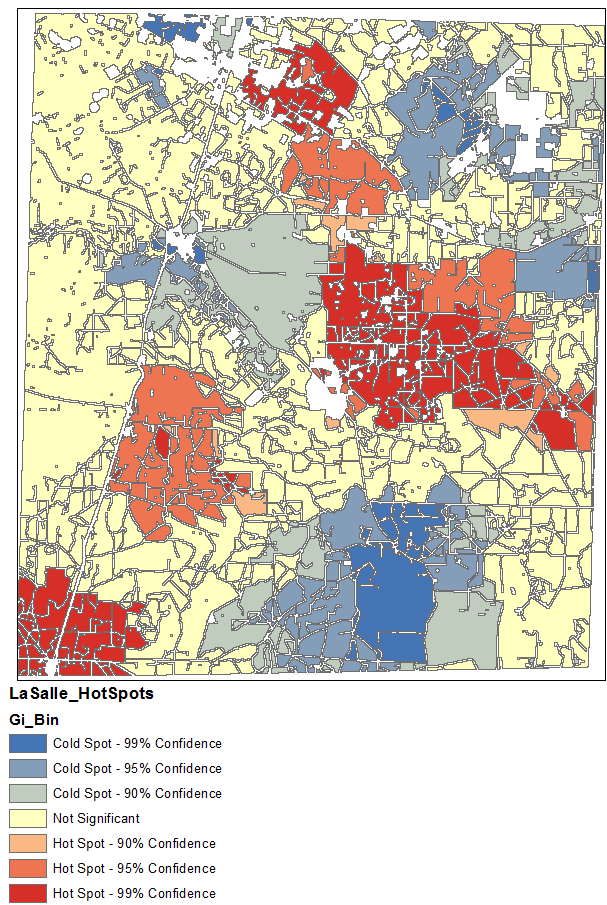 H-H clusters
Global Z-score of 11.42 indicates there
   is a less than 1% likelihood that this 
   clustered pattern is a result of complete
   spatial randomness

Default minimum distance threshold
    was 8482 meters or 5.2 miles
Local analysis is based on 
a fixed distance band with minimum distance threshold
1ST ORDER STREAM LOSS-FIXED MIN DIST
Global Moran’s I
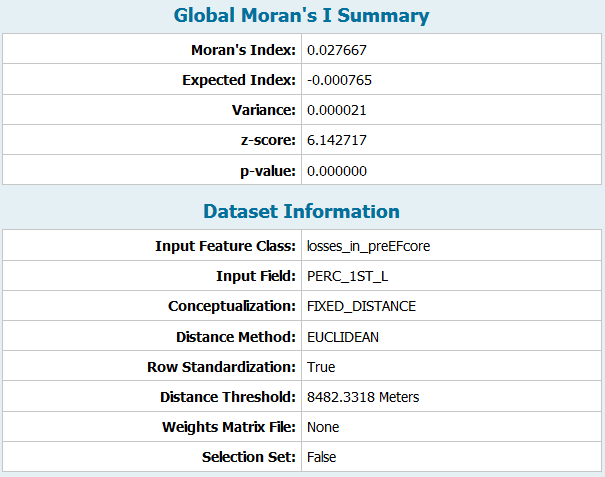 LISA-Local Indicators of Spatial Association
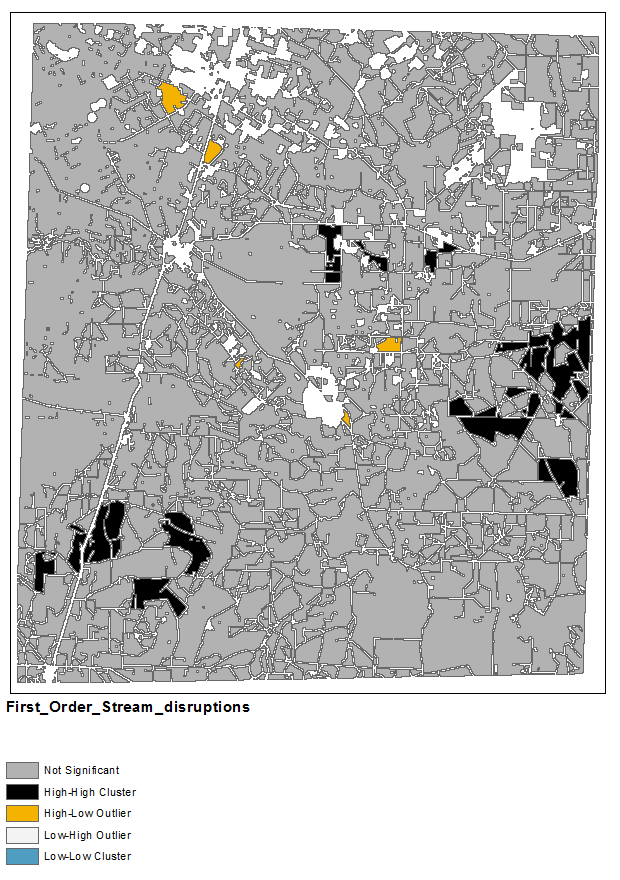 Global Z-score of 6.14 indicates there
   is a less than 1% likelihood that this 
   clustered pattern is a result of complete
   spatial randomness

    Minimum distance threshold
    was 8482.33 meters or 5.2 miles
Local analysis is based on 
fixed distance with minimum distance threshold
and with row standardization
1ST ORDER STREAM LOSS-FIXED MIN DIST
General G statistic (Global)
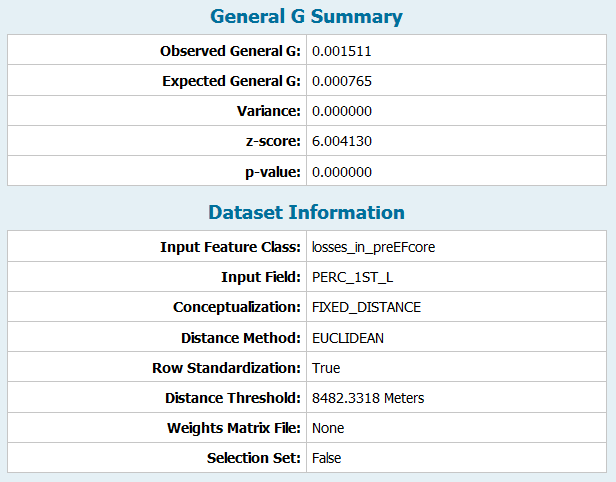 Getis-Ord Gi* Hot Spot Analysis (Local)
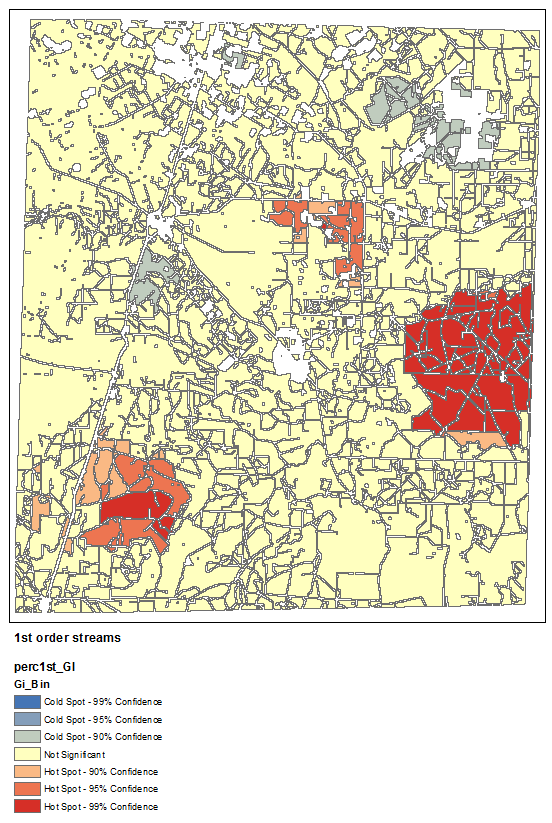 Global Z-score of 6.00 indicates there
   is a less than 1% likelihood that this 
   clustered pattern is a result of complete
   spatial randomness

Default minimum distance threshold
    was 8482 meters or 5.2 miles
Local analysis is based on 
a fixed distance band with minimum distance threshold
ALL STREAM LOSS-FIXED MIN DIST
Global Moran’s I
LISA-Local Indicators of Spatial Association
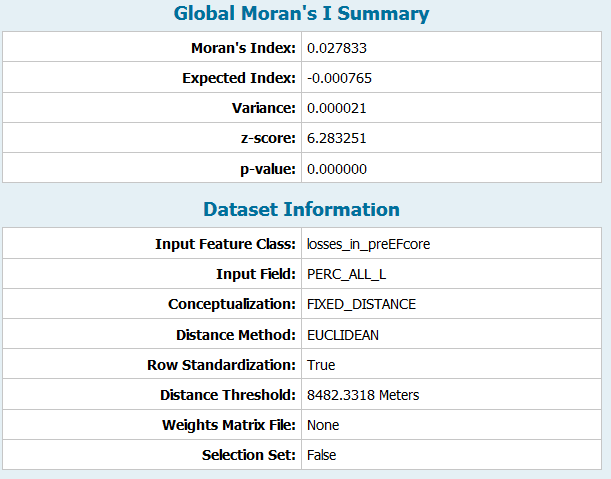 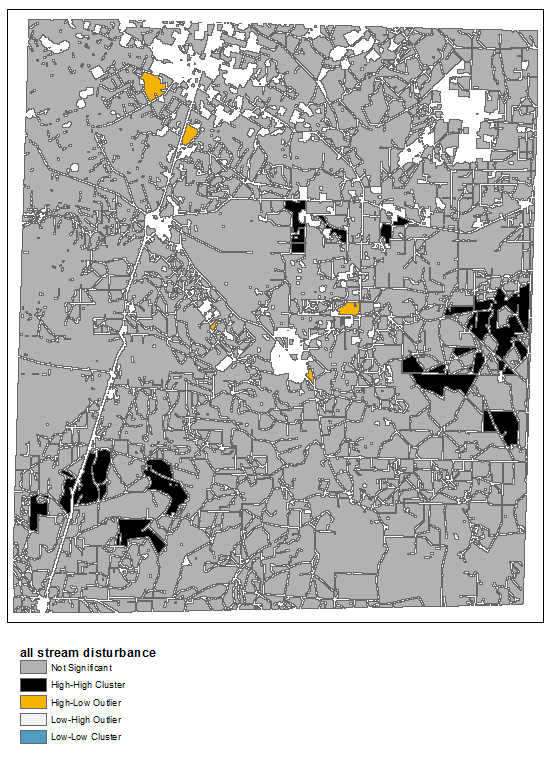 Global Z-score of 6.28 indicates there
   is a less than 1% likelihood that this 
   clustered pattern is a result of complete
   spatial randomness

    Minimum distance threshold
    was 8482.33 meters or 5.2 miles
Local analysis is based on 
a fixed distance  band of 8482.33m
and with row standardization
ALL STREAM LOSS-FIXED MIN DIST
General G statistic (Global)
Getis-Ord Gi* Hot Spot Analysis (Local)
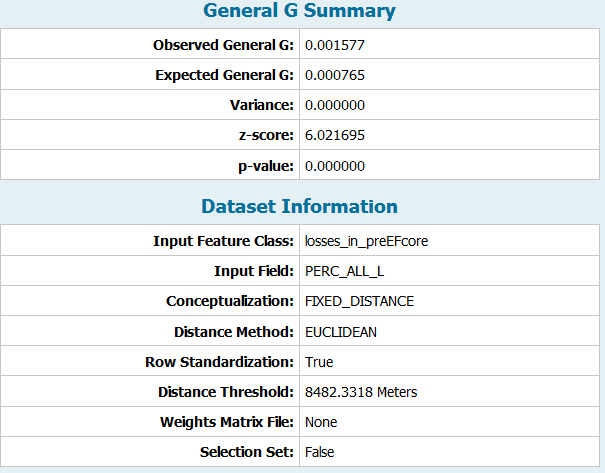 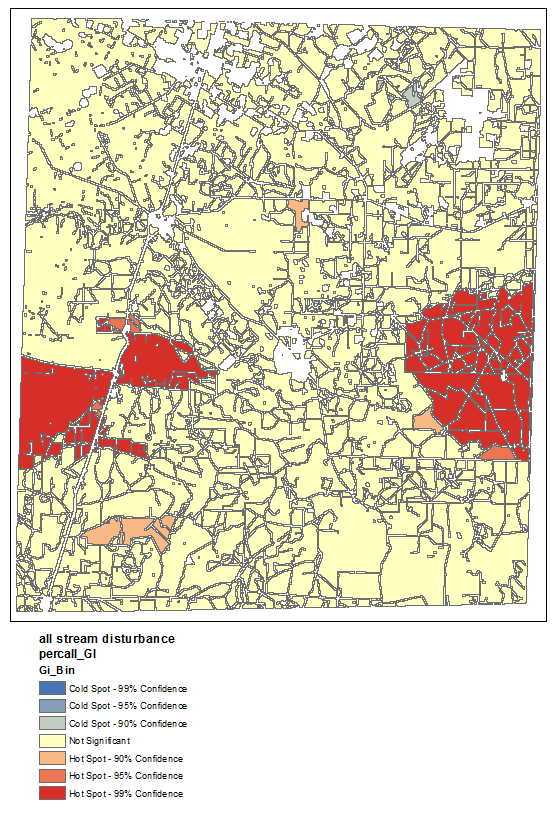 Global Z-score of 6.02 indicates there
   is a less than 1% likelihood that this 
   clustered pattern is a result of complete
   spatial randomness

Default minimum distance threshold
    was 8482.33 meters or 5.2 miles
Local analysis is based on 
a fixed distance band with minimum distance threshold
Bivariate LISA-weighted by %deforestation and %area loss of  1st order streams
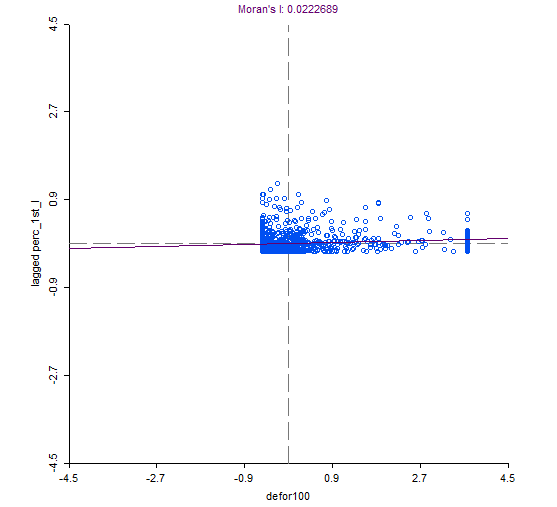 Cluster Map
L-H
H-H
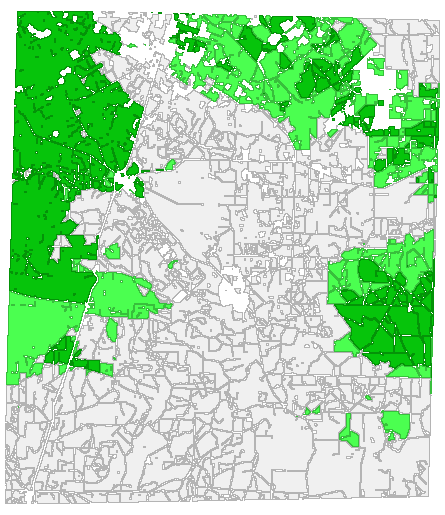 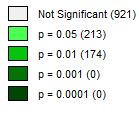 H-L
L-L
Significance Map
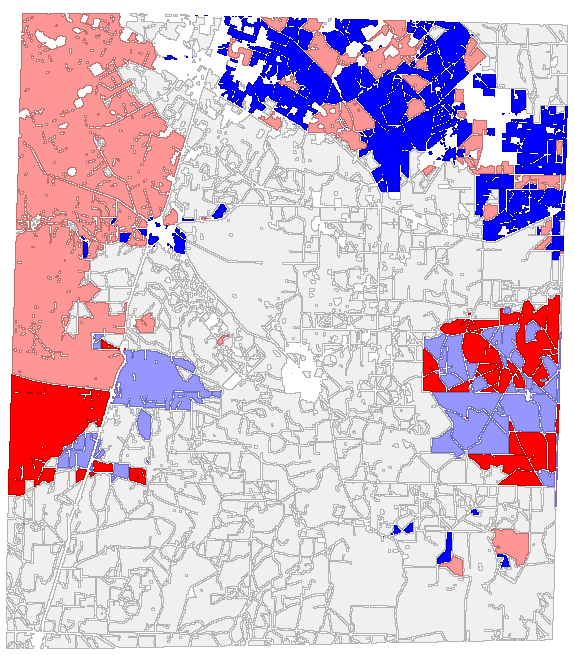 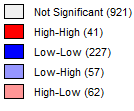 Bivariate LISA-weighted by %deforestation and %area loss of  all streams
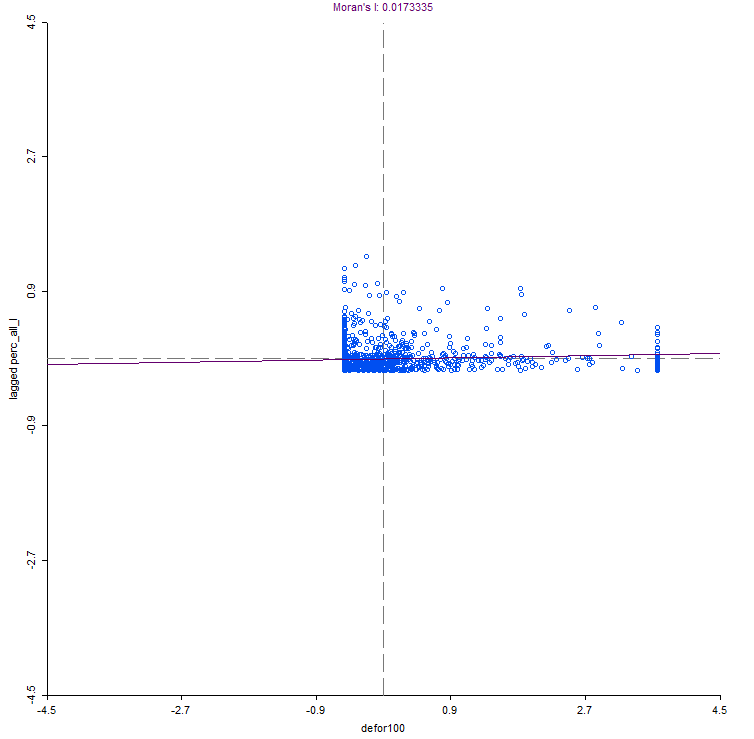 L-H
H-H
Cluster Map
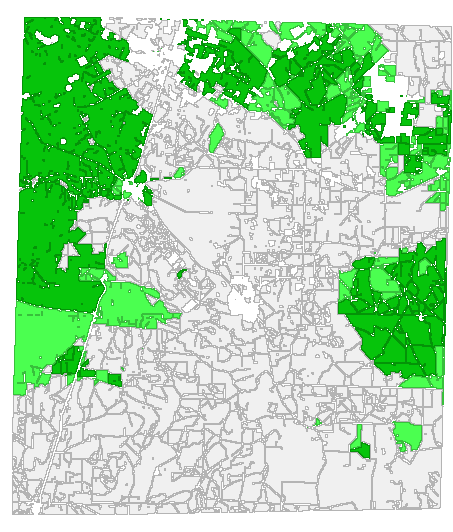 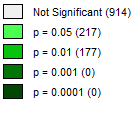 H-L
L-L
Significance Map
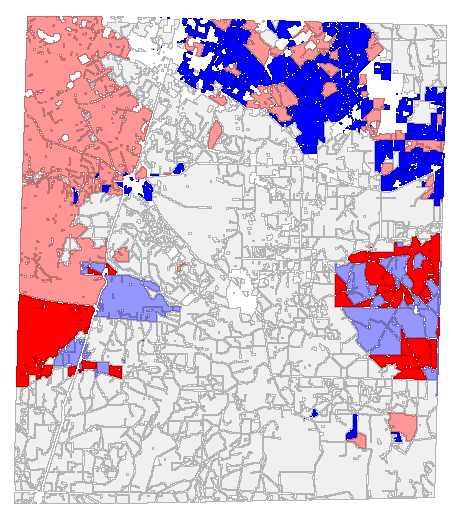 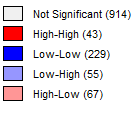 Preliminary Conclusions:
Pipeline infrastructure placement has more of an effect on 
      landscape and hydrologic fragmentation than drilling and injection 
      pads

Well to pad density has increased slightly in a 13yr period, but 
      not to the levels indicated in the literature for other shale
      plays (i.e. Marcellus, Barnet)

Spatial statistical analyses may be useful land management tools 
      for O&G operators
Future Work:
Identify methods to extract road network disturbance created by 
      O&G activities

Incorporate property boundaries into analyses

Use 2013 NLCD to do regression analysis to determine the overall effect
      of fragmentation caused by O&G activity

Determine appropriate distance thresholds for neighborhood analyses
      in semi-arid climates from previous literature

Determine appropriate buffer distances from stream networks from 
      previous literature
Future Work continued:
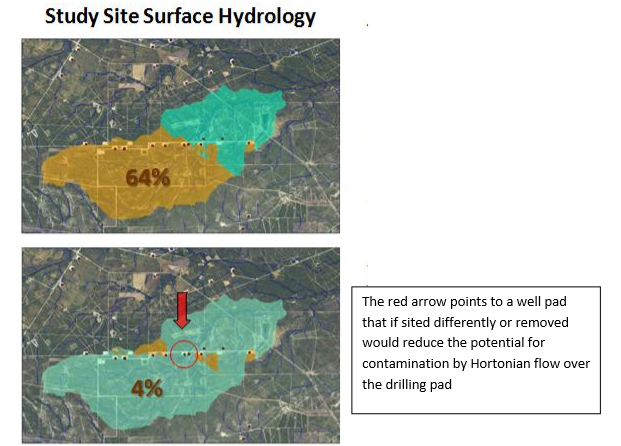 Acknowledgements:
Special thanks to:

Dr. Jennifer Miller
Dr. David Maidment
Gonzalo Espinoza
Chuck Abolt
Questions-?